KUG1C3Dasar Algoritma dan Pemrograman
Loop
Loop and Repetition
One of the capabilities of computers that can be used is to repeat an instruction, even action, repeatedly with the same performance.
In contrast to humans who tend to make mistakes when doing the same thing (as tired or bored)
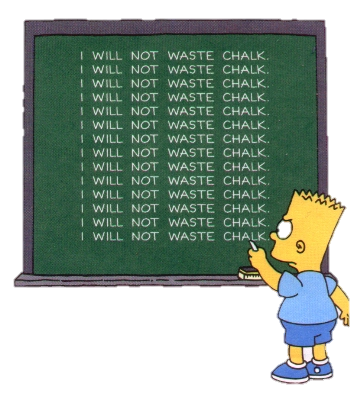 2
2/10/2015
Infinite Loop
A loop process must stop at some point
An algorithm that results an infinite loop is wrong
Programmer must be able to detect the occurrence of infinite loop
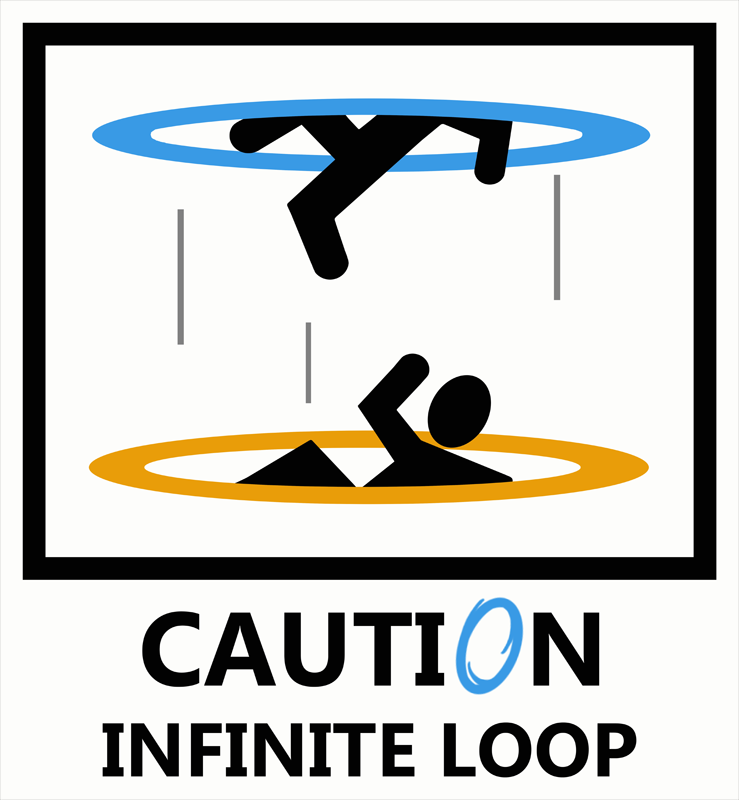 3
2/10/2015
Parts of Looping
Looping condition
Condition when the repetition must stop
Expressed by a logical expression either explicitly or implicitly
Loop body
Action must be repeated during a specified condition is met for repetition
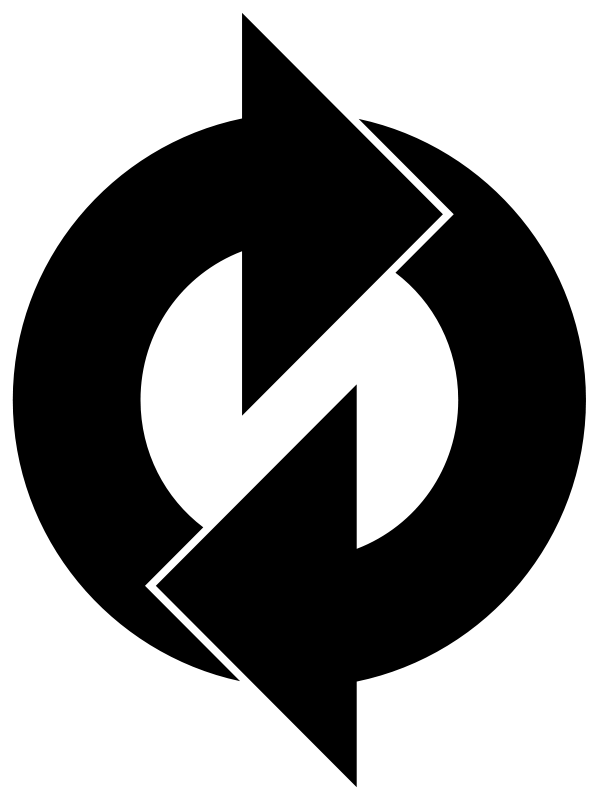 4
2/10/2015
Initiation and Termination
Repetition structure is usually accompanied by initiation and termination section
initialization, 
i.e. the actions taken before the loop was first performed.
termination, 
i.e. the actions taken after the repetition done
5
2/10/2015
Looping Notation
There are four kinds of repetition notation: 
by stop condition (repeat until) 
based on the condition of repetition (while do) 
based on the number of repetitions (repeat times) 
based enumerator (traversal)
Repeat - Until
Repeat Doing something until I’m satisfied

I want to eat until I explode
Scrub the car until it’s shining sparkly
Doing the programming task until I run out of time
I’ll always love you until death do us part
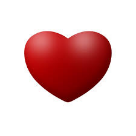 Loop : Repeat-Until, Iterate-Stop
I want to eat until I can’t eat anymore
Want more?
No
Start
End
Eat
Yes
repeat-until
repeat
		action
	until (condition)
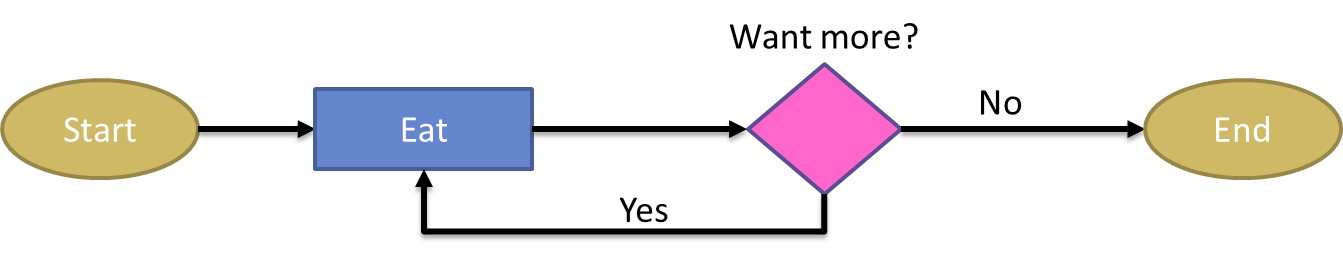 repeat-until
Program eat_food
Kamus 
	more: boolean

Algoritma
	repeat
		output(’eat’)
		output(’want more?’)
		input(more)
	until (more = false)
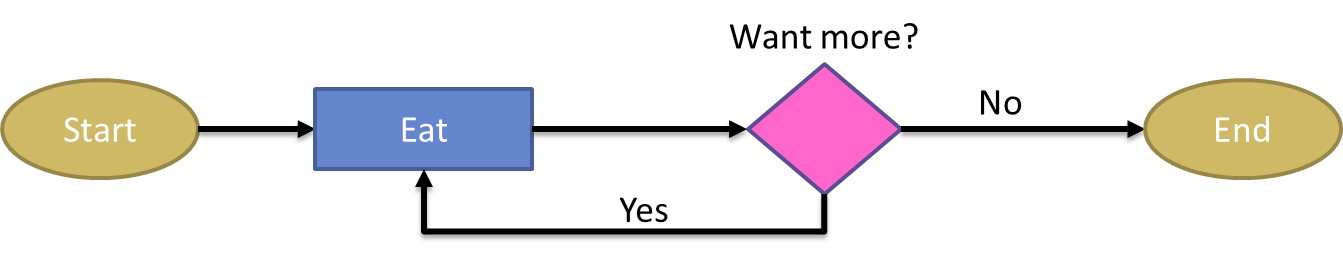 While - do
As long as I still want to do it, I will continue to do so

While this is still before 5 pm, I’ll continue to sleep
While I’m hungry, I’ll continue to eat
While the sun still rises from the east, I’ll always love you
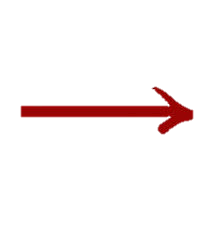 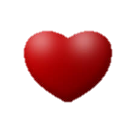 Loop : While-do
While I’m hungry, I’m gonna eat
Still Hungry?
Yes
Start
End
Eat
No
while-do
while condition do
		action
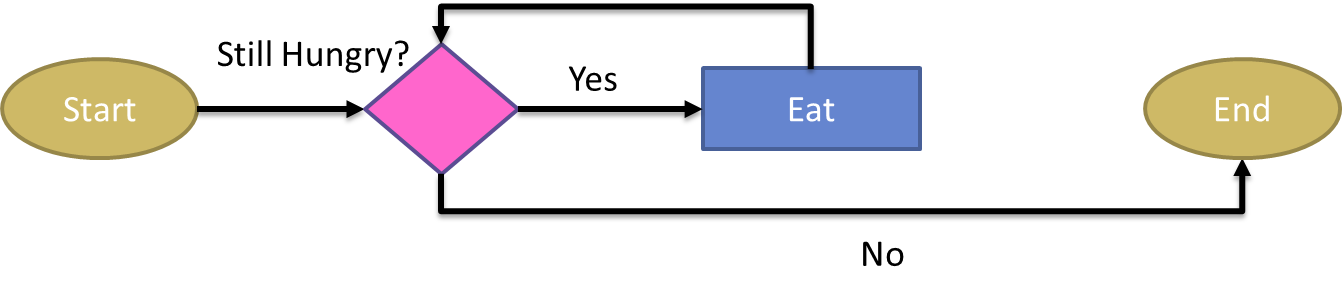 while-do
Program eat_food
Kamus 
	hungry : boolean
Algoritma
	hungry  true
	while hungry do
		output(’eat’)
		output(still hungry?’)
		input(hungry)
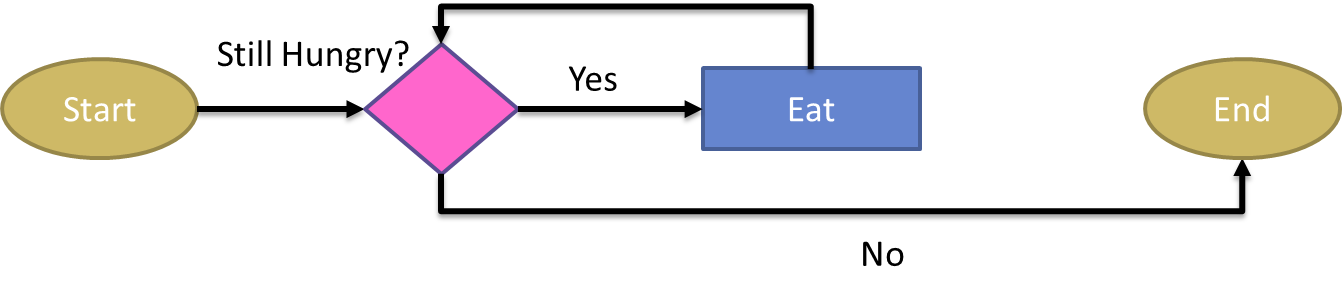 Repeat-n-times
Loop within a certain and finite number
Loop : Repeat-n-times
I’m going to eat 5 plates of meatball
No
Start
End
i = 1
Eat
i = i+1
Already 5 
plate?
( i > 5 ?)
Yes
repeat-n-times
repeat n times
		action
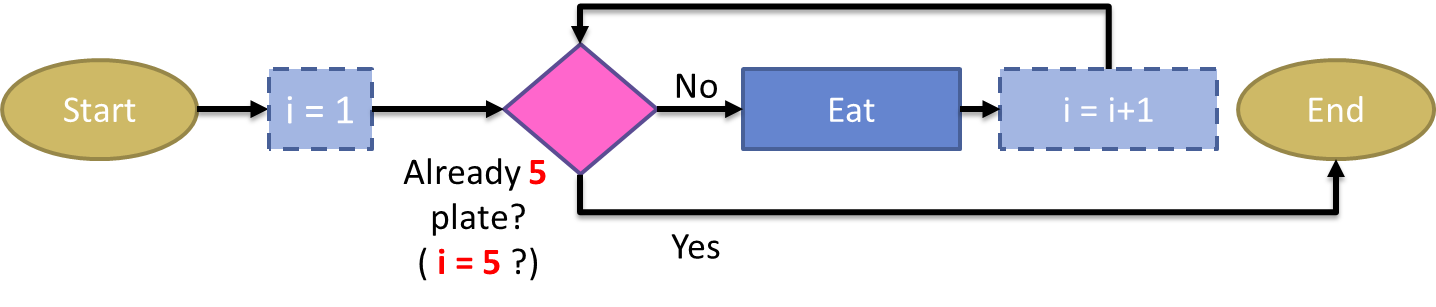 repeat-n-times
Program eat_food
Kamus 

Algoritma
	repeat 5 times
		output(’eat’)
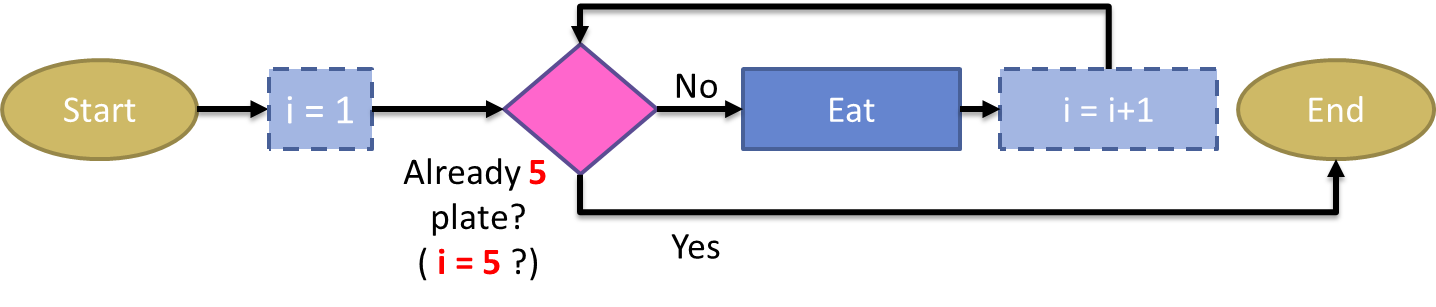 Traversal
Loop using enumeration (increment/decrement)

From Monday to Friday, I got to go to school
Check the attendance of student ID 1103130010 to 1103130040
Loop : Traversal
There’re some plates of food, 
I’m going to eat plate number 3 to 9
No
Start
End
i = 3
Eat
i = i+1
i > 9 ?
Yes
Traversal
i traversal [n..m]
		action
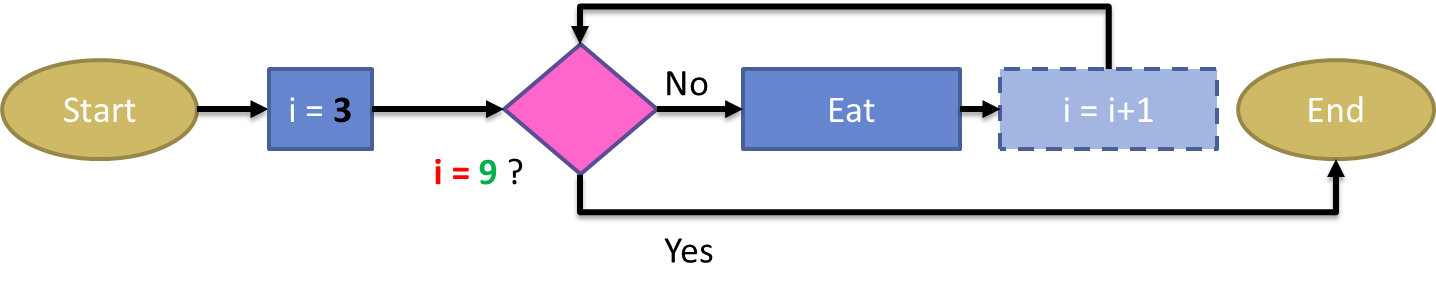 Traversal
Program eat_food
Kamus 
	i : integer
Algoritma
	i traversal [3..9]
		output(’eat’)
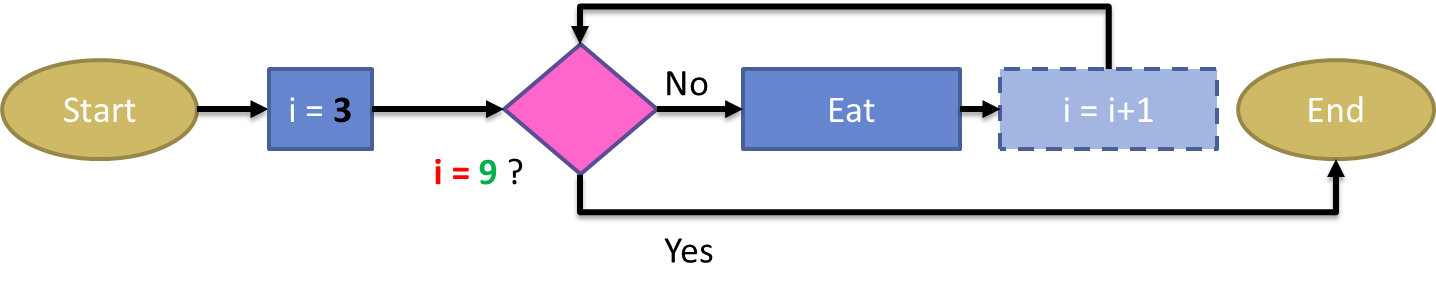 Exercise
Read an input number n from user
Write a sequence of 1, 2, 3, … n
Use
Repeat n times
Repeat until
Traversal
While do
23
10/02/2015
More Exercise
There are several colored balls in a box A. 
The number is not known
Make an algorithm to blindly pick any ball and put it into the colored box according to its color until box A empty
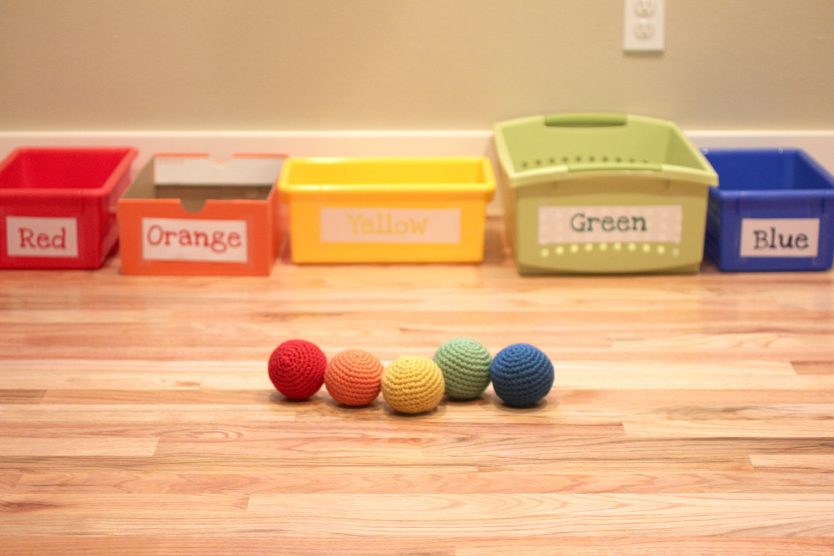